YO-info
10.11.2021
Asiat
Syksyn yo-kokeiden tulokset
Syksyn 2021 ylioppilaskirjoitusten tulokset tulevat koululle to 11.11. Tulokset tulevat näkyville Wilman lomakkeisiin yo-ilmoittautumistietoihin aamupäivän aikana. 
Tulokset ja kokelaan arvostellut koesuoritukset annetaan kokelaalle ja alle 18-vuotiaan kokelaan huoltajalle nähtäväksi Oma Opintopolku -verkkopalvelussa 12.11.2021 klo 9.00 alkaen.
Kirjaudu palveluun osoitteessa https://opintopolku.fi/oma-opintopolku/
omilla pankkitunnuksillasi tai
mobiilivarmenteella.
Alle 18-vuotiaan kokelaan huoltaja voi kirjautua palveluun omilla tunnuksillaan ja nähdä kokelaan tulokset ja koesuoritukset.
Lue lisää syksyn tuloksista Ylioppilastutkintolautakunnan sivuilta.
Oikaisuvaatimus
Jos epäi­let, että ar­vos­te­lus­sa on ta­pah­tu­nut vir­he, saat vaa­tia lauta­kun­nal­ta asi­aan oi­kai­sua. 
Oikaisuvaatimus on maksullinen.
Ha­ke­mus on jä­tet­tä­vä 14 päi­vän ku­lu­es­sa sii­tä, kun si­nul­la on ol­lut mah­dol­li­suus saa­da ar­vos­tel­tu koe­suo­ri­tus näh­täväk­se­si.
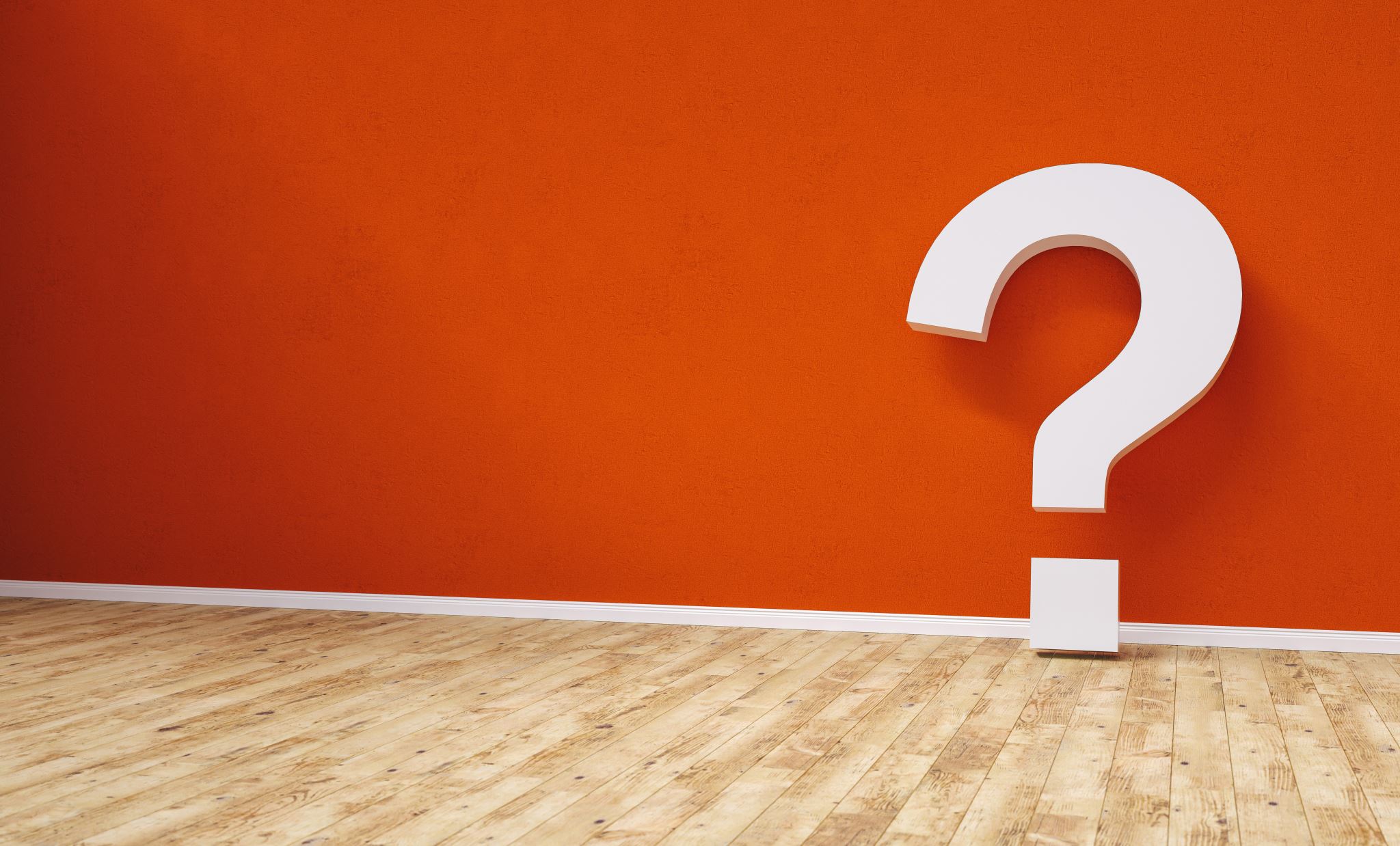 Ylioppilas-kirjoituksista
Kokelaan pitää perehtyä ylioppilastutkinnon rakenteeseen ja vaatimuksiin sekä suoritusohjeisiin.
Kokelas on itse vastuussa siitä, että on selvillä ohjeista ja noudattaa niitä!
TIEDOTE KEVÄÄN 2022 YLIOPPILASKOKELAALLE
Kaikki ohjeet, aikataulut ja määräykset:
http://www.ylioppilastutkinto.fi
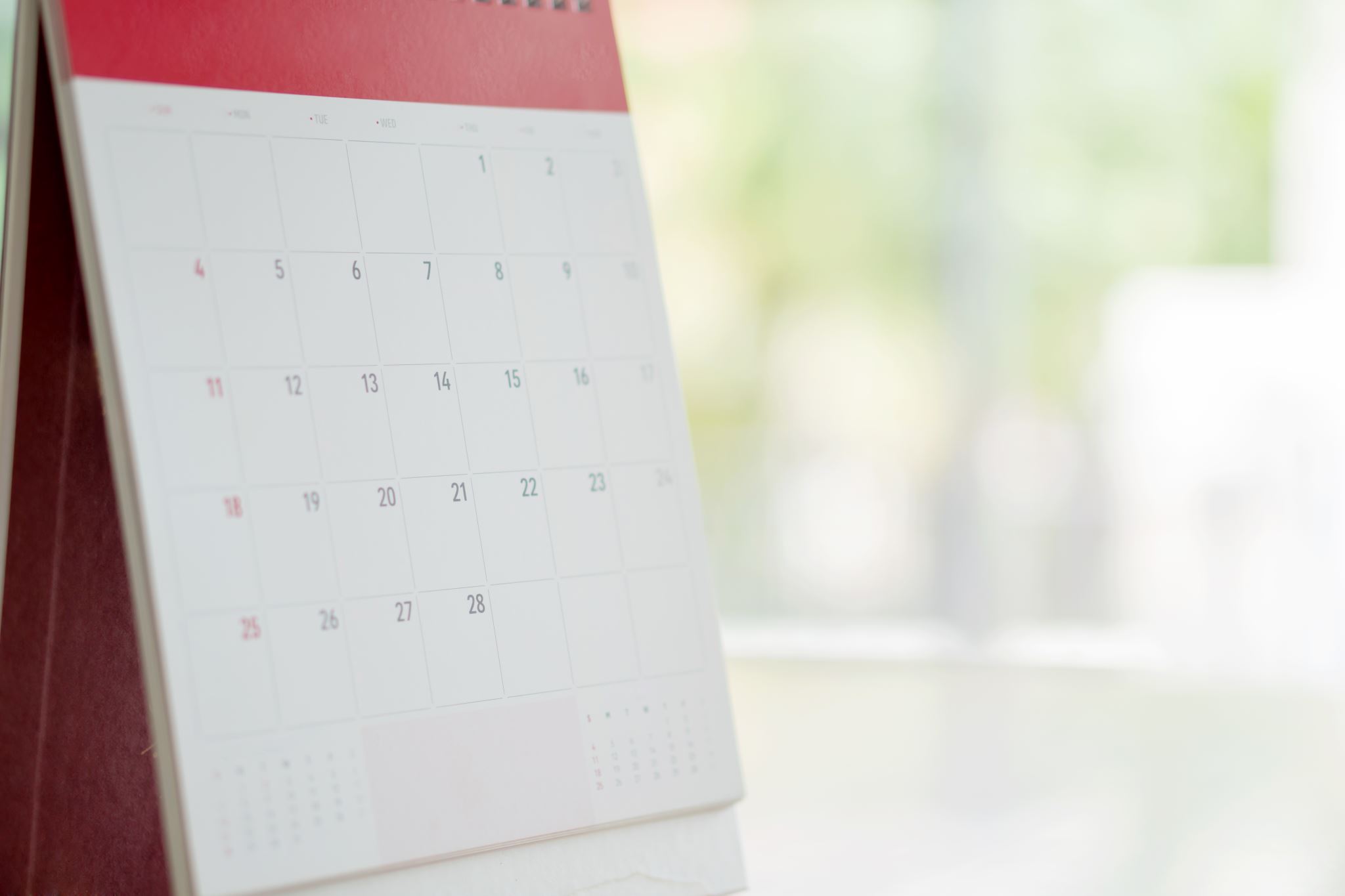 Ilmoittautuminen kevään 2022 kirjoituksiin
Viimeinen päivän ilmoittautua kevään 2022 kirjoituksiin on 
tiistai 23.11.
Ilmoittautuminen kevään 2022 kirjoituksiin
1. Wilma-lomakkeen täyttö, tulostus ja allekirjoitus
Muista tallentaa tiedot ennen tulostusta!
2. Allekirjoitetun Wilma-lomakkeen palautus kanslian edessä olevaan valkoiseen postilaatikkoon

Jos tarvitset apua ilmoittautumislomakkeen täyttämisessä, ole ensisijaisesti yhteyksissä Wilman kautta oman ryhmäsi opinto-ohjaajaan.
Lomakkeen täyttäminen Wilmassa
Ylioppilaskirjoituksiin ilmoittaudutaan Wilmassa:
-> LOMAKKEET -> Ilmoittautuminen ylioppilaskirjoituksiin

Täydennä ja tarkista lomakkeen tiedot!

Päivitä myös hajautussuunnitelma!
Kokelaslaji
Valitse kokelaslaji 
- 11, jos tutkinnon suorittaminen on kesken (neljää pakollista ainetta ei ole vielä suoritettu)
- 12, jos neljä pakollista ainetta on jo suoritettu
2021S
2022K
Tarkasta lomakkeen tiedot huolella!
Mitä aineita kirjoitat keväällä 2022?
Toteutuvathan 4 pakollista ainetta? (tutkinnon suorittaminen aloitettu syksyllä 2021 tai aiemmin)
Onhan yksi kirjoitusaine laajuudeltaan pitkä?
Tarkista kirjoitusaineesi laajuus
Lyhyt/pitkä matematiikka
Vieraat kielet

Tallenna, tulosta ja allekirjoita lomake!
Lomakkeen palautus
Palauta tulostettu ja allekirjoitettu Wilma-lomake Klassikan kanslian edessä olevaan valkoiseen postilaatikkoon 23.11. mennessä. 

HUOM! Ilmoittautumishetkellä alaikäisen opiskelijan lomakkeen allekirjoittavat sekä opiskelija että huoltaja. 
Alaikäisen lasku lähtee huoltajalle, joten alleviivaa tulostetusta lomakkeesta allekirjoittaneen huoltajan nimi, ja lisää huoltajan henkilötunnus.
Ilmoittautuminen on sitova!
Koe katsotaan hylätyksi, jos ilmoittautunut jää saapumatta koetilaisuuteen  ilman YTL:n hyväksymää syytä.

Ilmoittautuminen merkitsee AINA koko ylioppilastutkinnon aloittamista (kolme perättäistä kertaa).

Laskut tulevat tammikuussa.
Tutkintorakenne muuttuu!
Uusi tutkintorakenne koskee kokelaita, jotka aloittavat yo-tutkinnon suorittamisen keväällä 2022 tai myöhemmin.
Ylioppilastutkinnon rakenne (syksyllä 2021 ja aikaisemmin tutkinnon aloittaneet)Yo-tutkinto tulee suorittaa kolmen peräkkäisen tutkintokerran aikana
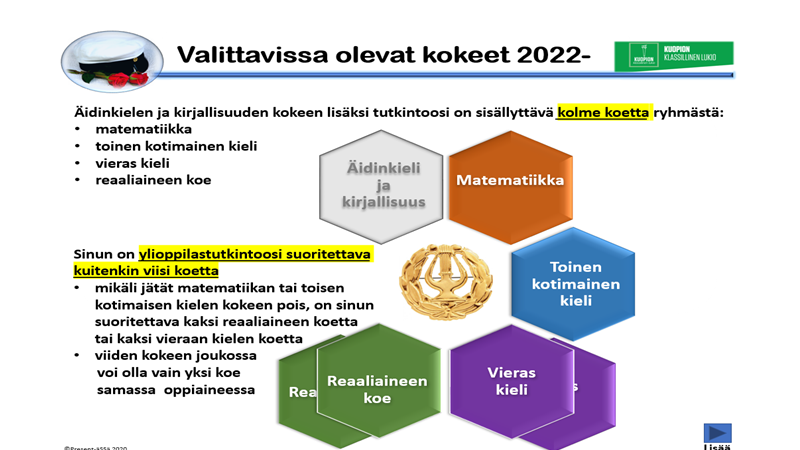 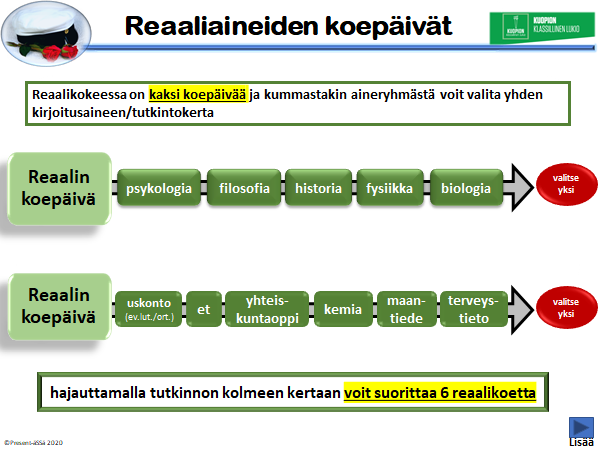 Osallistumisoikeus
Kokelaalla on oikeus osallistua ylioppilaskokeeseen, kun
kaikki pa­kol­li­set kurs­sit kir­joi­tus­ai­nees­sa on suoritettu.
ly­hy­es­sä kie­les­sä vä­hin­tään 3 kurs­sia opis­kel­tu.
Ylioppilastutkinto
Yli­op­pi­las­tut­kin­to­to­dis­tuk­sen ja yli­op­pi­las­la­kin saa, kun 
vähintään 75 kurssia on suoritettu (kaik­ki pa­kol­li­set kurssit ja vähintään 10 syventävää kurssia) JA
yli­op­pi­las­tut­kin­to on suo­ri­tet­tu.
Ylioppilaskokeen uusiminen
Hylätyn kokeen saa uusia kolme kertaa välittömästi seuraavien kolmen tutkintokerran aikana.
Tutkinnon suorittanut henkilö saa uusia hylätyn kokeen niin monta kertaa kuin haluaa.
Hyväksytyn kokeen saa uusia rajoituksetta.
Tarvittaessa keskustele opon kanssa, kannattaako koetta uusia.
Tutkinnon täydentäminen
Ylioppilastutkinnon suorittanut voi milloin tahansa täydentää tutkintoaan sellaisella aineella, joka ei kuulu vielä tutkintoon tai tutkintoon kuuluvan aineen eritasoisella kokeella.
Uuden aineen kirjoittaessasi ehtona on, että aineen pakolliset kurssit on suorittu.
Koesuoritusta heikentävän syyn huomioon ottaminen
Sairaus, vamma ja erityisen vaikea elämäntilanne, lukemisen ja kirjoittamisen erityisvaikeus sekä vieraskielisen kokelaan opetuskielen puutteellinen hallinta voidaan hakemuksesta ottaa huomioon ylioppilastutkinnossa. 
Ensisijainen tapa ottaa koesuoritusta heikentävä syy huomioon ylioppilastutkinnossa on myöntää erityisjärjestelyjä koetilanteeseen. 
Pistekorotus kohdistuu jatkossa ainoastaan niihin kokeisiin, joiden arvosana ilman lisäpisteitä olisi hylätty.
Erityisjärjestelyjen hakeminen
Erityisjärjestelyt ylioppilaskirjoituksissa vaativat lautakunnan päätöksen!
Hakemus on toimitettava lautakuntaan viimeistään 
syksyn tutkinnon osalta 30. huhtikuuta
kevään tutkinnon osalta 30. marraskuuta.
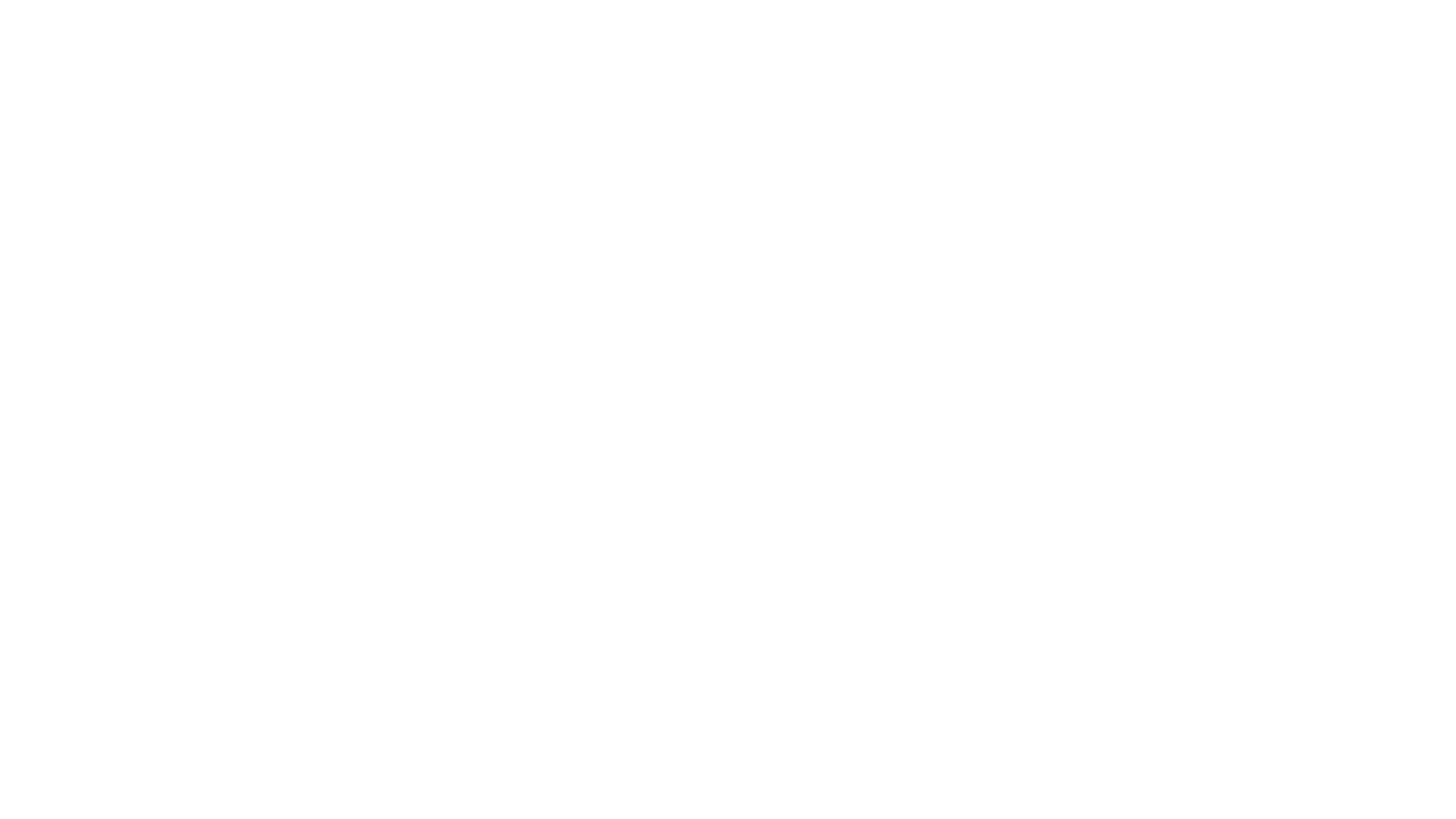 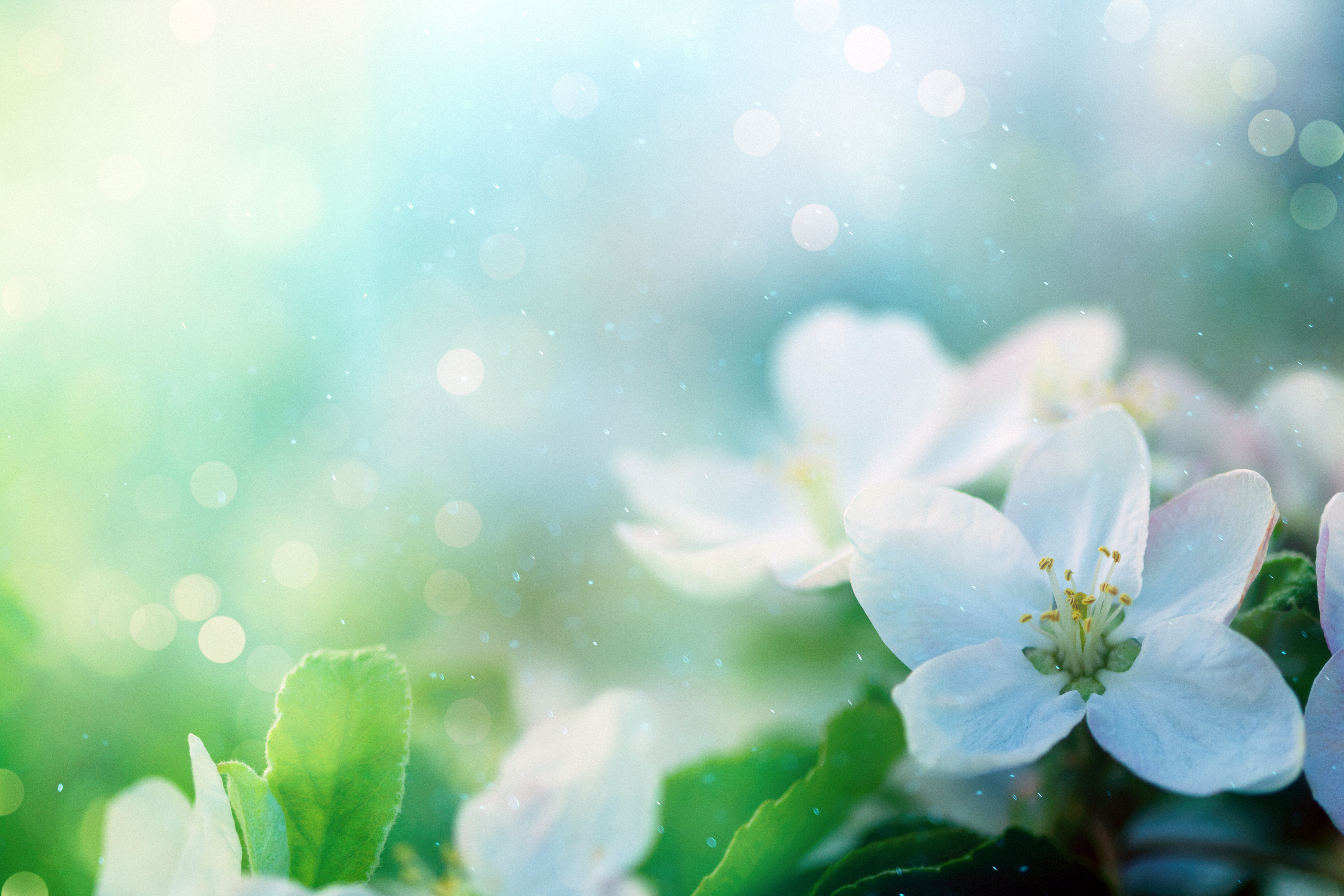 Kysy rohkeasti, jos jokin yo-kokeisiin liittyvä mietityttää.
Opot
kurssit ja yo-kokeen rakenne
lomakkeen täyttäminen
Kerttu
erityisjärjestelyt 
Päivi
laskutus

Keväällä ennen kirjoituksia pidetään info yo-kokeen käytännönjärjestelyistä.